Ήταν ένα μικρό καράβι…
παιχνίδι
από τη 
Μαριάννα Ιωάννου
Απάντησε σωστά τις ερωτήσεις που ακολουθούν και βοήθησε το Καράβι της Κερύνειας να φτάσει με ασφάλεια στον προορισμό του.
Αρχή
Το Καράβι της Κερύνειας βυθίστηκε
στα αρχαία χρόνια
το 1974
από τους Ιταλούς το 1940
Προσπάθησε
Ξανά!
συνέχισε
Το Καράβι της Κερύνειας βρέθηκε στο βυθό της θάλασσας
της Λάρνακας
της Κερύνειας
της Αμμοχώστου
Προσπάθησε
Ξανά!
συνέχισε
Το αρχαίο ναυάγιο βρέθηκε από
έναν ψαρά
έναν αρχαιολόγο
το δύτη Αντρέα Καριόλου
Προσπάθησε
Ξανά!
συνέχισε
Το καράβι μετέφερε
επιβάτες
εμπορεύματα
πειρατές
Προσπάθησε
Ξανά!
συνέχισε
Το καράβι ταξίδευε
στο Αιγαίο
στη Μαύρη Θάλασσα
στον Ατλαντικό Ωκεανό
Προσπάθησε
Ξανά!
συνέχισε
Το πλήρωμα του καραβιού αποτελούντα από
τον καπετάνιο και τρεις ναύτες
τον καπετάνιο και είκοσι ναύτες
τον καπετάνιο και εκατό ναύτες
Προσπάθησε
Ξανά!
συνέχισε
Τι από τα παρακάτω δεν βρέθηκε στο ναυάγιο
απομεινάρια από ελιές και αμύγδαλα
χρυσά νομίσματα
αμφορείς
Προσπάθησε
Ξανά!
συνέχισε
Το ναυάγιο τοποθετήθηκε από τους αρχαιολόγους
στο κάστρο της Λάρνακας
στο Μουσείο «Θάλασσα»
στο κάστρο της Κερύνειας
Προσπάθησε
Ξανά!
συνέχισε
Σήμερα δεν μπορούμε να επισκεφτούμε το ναυάγιο γιατί
βρίσκεται στην κατεχόμενη Κύπρο
βρίσκεται σε μουσείο του εξωτερικού
έχει καταστραφεί
Προσπάθησε
Ξανά!
συνέχισε
Μπράβο!
Τα έχεις καταφέρει. Το καράβι της Κερύνειας έφτασε με ασφάλεια στον προορισμό του!
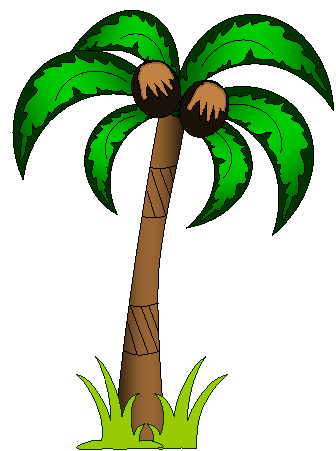